STAAR Review Folder Directions
Front of the Folder- Remember to leave room for your ideas next to each vocabulary term.
Hot Dates1607-1620-1776-1787-1803-1861-1865-
Presidents- Why Are Jeff’s Mad Monkeys Always Jumping Poor Lincoln?
Supreme Court DecisionsMarbury v. MadisonMcCulloch v. MarylandGibbons v. OgdenWorcester v. GeorgiaDred Scott v. Sandford
Development of Political Parties: Federalists v. Republicans
Inside of the folder sides 1 & 2- Remember to leave room for your ideas next to each vocabulary term.
Foundations of Representative Government
Magna Carta

English Bill of Rights

Mayflower Compact

Virginia House of Burgess

Fundamental Order of Connecticut

John Locke

Montesquieu
Founding Documents
Declaration of Independence
Preamble

3 Parts

Articles of Confederation


U.S. Constitution

Great Compromise

3/5th Compromise
7 Principles of the U.S. Constitution
Individual Rights

Limited Government

Separation of Powers

Checks and Balances

Federalism

Popular Sovereignty 

Republicanism
Bill of Rights- RASPP
Civil Rights Amendments
American Revolution
Causes:
Civil War
War of 1812
Significant People:
Causes:
Causes:
Battles:
Significant People:
Significant People:
Treaty of Paris 1783
Battles:
Battles:
Effect on the Industrial Revolution:
Appomattox Courthouse:
On the back cover of the STAAR Review Folder students will paste the following map and label the regions, cities and geographic features.
The United States 1776-1870 Map
Label the following Regions: New England Colonies, Middle Colonies, Southern Colonies, U.S. in 1787, Louisiana Purchase, Florida, Texas Annexation, Oregon Country, Mexican Cession, and Gadsden Purchase. 

Label the following cities: Boston, New York, Philadelphia, Washington D.C., Richmond, Atlanta, New Orleans, Chicago, St. Louis, San Francisco.

Label the following geographic features: Atlantic Ocean, Appalachian Mts., Mississippi River, Rocky Mts., Pacific Ocean
New England Colonies:
Geography-


Economy-


Society-


Middle Colonies:
Geography-


Economy-


Society-


Southern Colonies: 
Geography-


Economy-


Society-
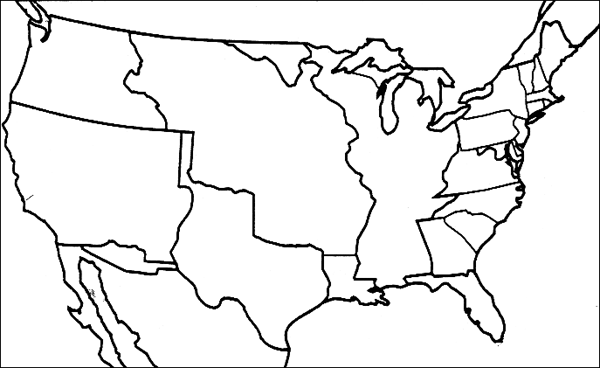